Digital Related Services for Faculty(Division of Collections and Digital Services)
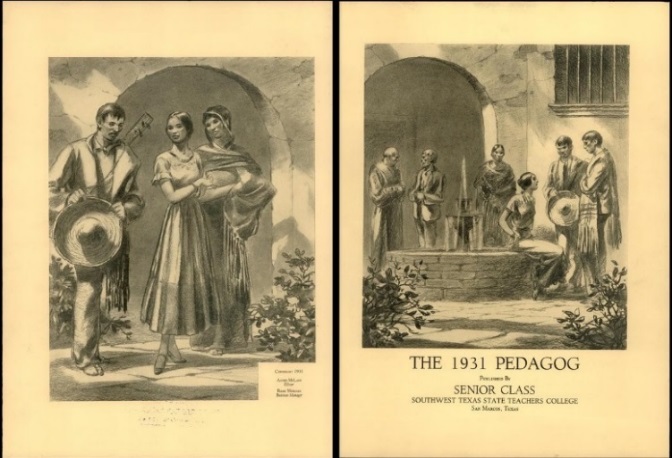 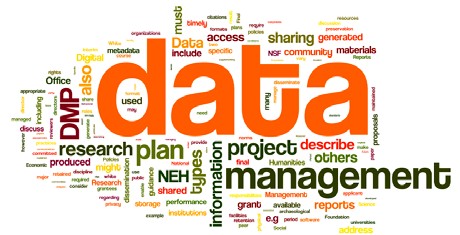 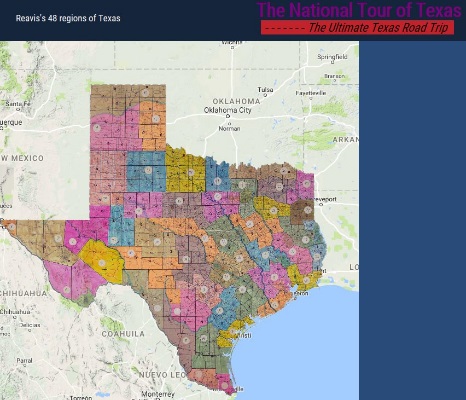 Ray UzwyshynDirector, Collections and Digital Services
Texas State University LibraryR_U15@txstate.edu, (512) 245-5687
Digitization Services for Faculty
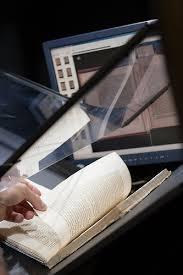 1) Institutional Repository: Digital Access Services 
2) Digitization, Scanning & Metadata Services
3) Partnering Possibilities for Faculty Research to Create Digital Libraries & Online Archives
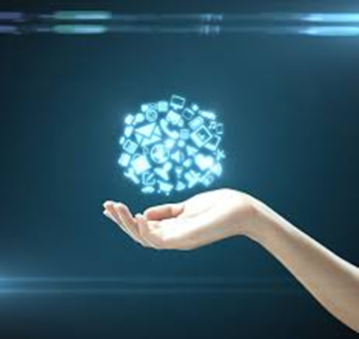 Institutional Repository
https://digital.library.txstate.edu/(MIT, D-Space)
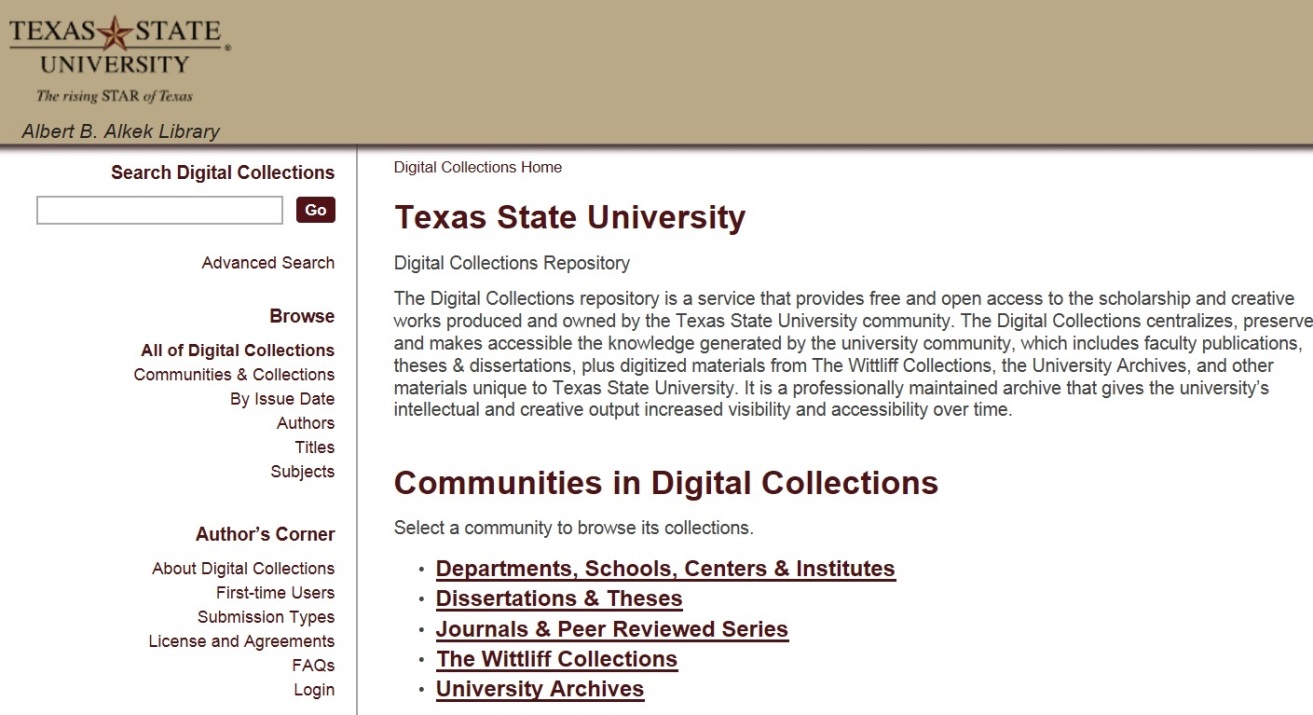 Enabling Faculty Research Online
Open Access toResearch Scholarship
Grant Compliance(Federal Grants)
Raising Research VisibilitySelf Service Application


Jeanne HazzardDigital Collections Librarian
Stephanie Towery, JDCopyright Officer
Faculty publications, white papers, preprints, theses, dissertations, working projects
Alkek Digitization & Web Services Unit
Spectrum of Hardware & Software Services
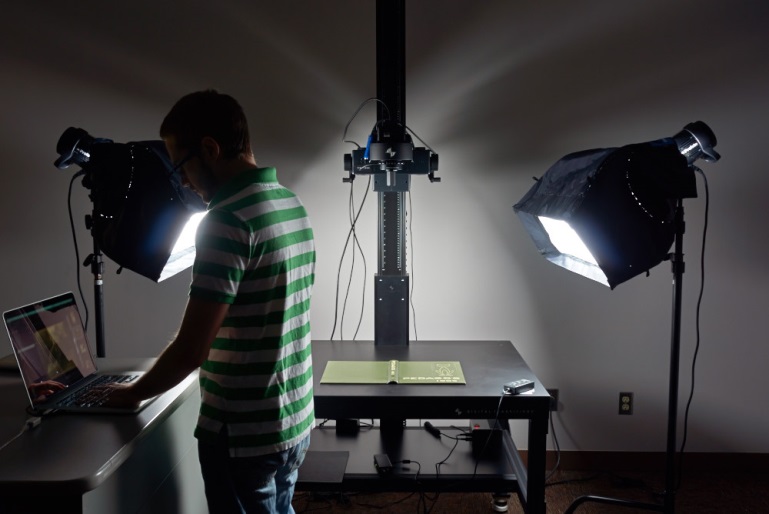 Museum Level Setup: Imaging, Digitization & OCR
Books, Journals, rare materials, 3D Objects, Posters, Maps, Audio and Video
Spectrum of Software/ Programming Possibilities
 Digital Libraries/Online Archives, Digital Exhibits, More Technologically Complex ProjectsFaculty Digitization Proposals/Partnerships
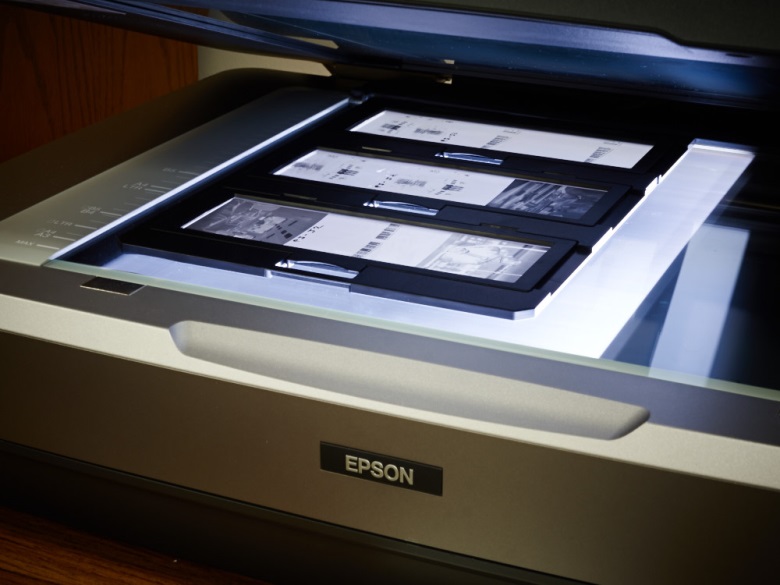 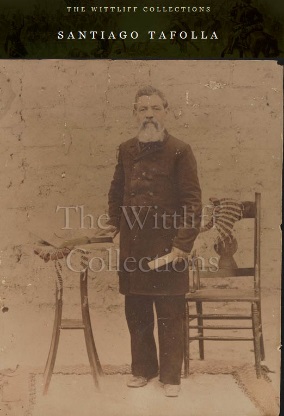 Research Projects Prototypes, Grant Partnerships
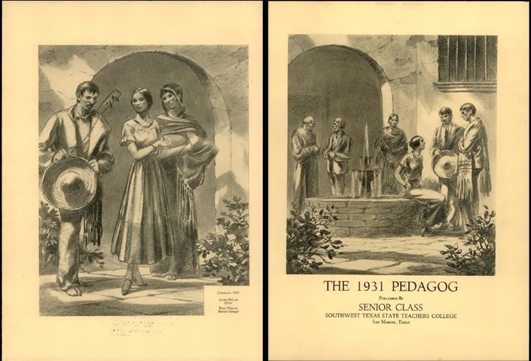 Digitization Projects FY15 – FY16
Pedagogs University Yearbooks 1900-2000’s, Cormac McCarthy’s Blood Meridian,  Wittliff
Santiago Tafolla: Mexican Amer. Confederate Soldier
Severo Perez: And the Earth Did not Swallow Them (Digital Video, Images online Exhibit, Digital Archive, multimedia)
Dick Reavis: National Tour of Texas(Interactive GIS, Images, Documents, Digital Video, Online Exhibit and Digital Archives)
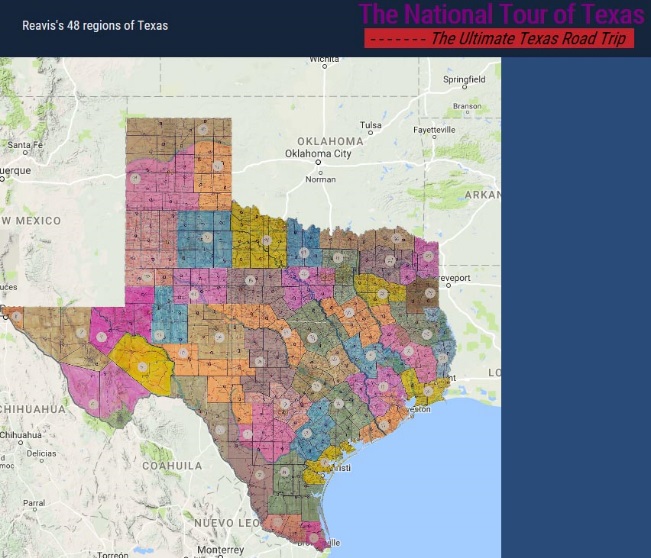 Texas Data Repository Launching Dec. 2016http://data.tdl.org/
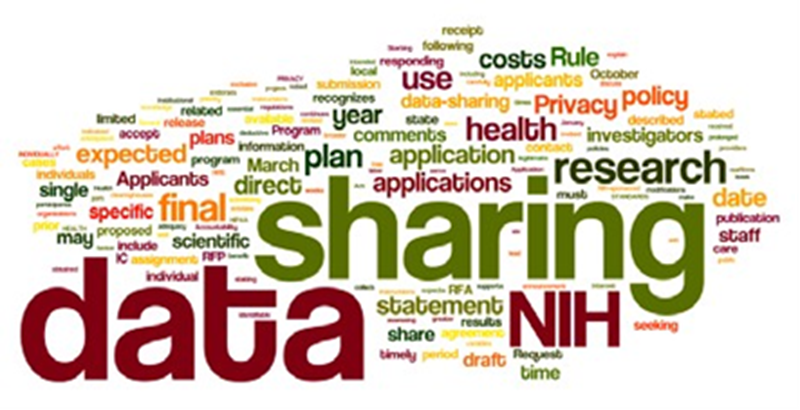 Texas Data Repository
Consortial initiative/ software framework that will enable Texas State with regards to sharing, data citation, publishing and management of research data
Grant Compliance
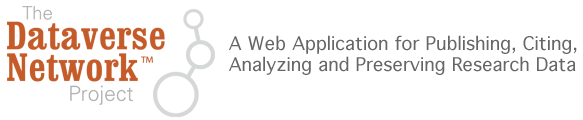 New 3D Printer Lab & Services (Fourth Floor)
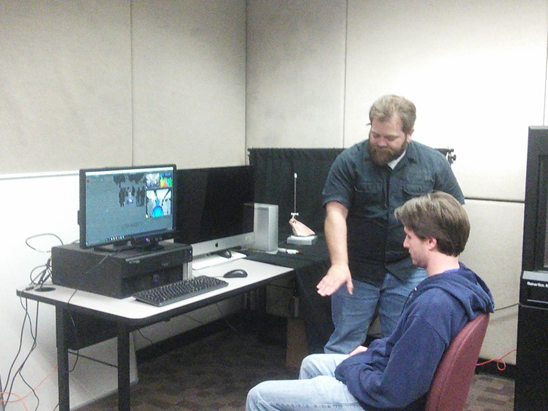 Built as InterdisciplinaryCollaborative Environment
3D Printers
3D Scanners
Spectrum of SoftwareHardware Infrastructure (PC’s, peripherals,  filament Etc.)
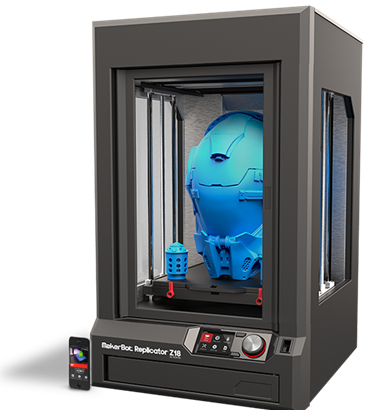 Hybrid Research Tools  (Pilot Year 2) SAAS + Content Database
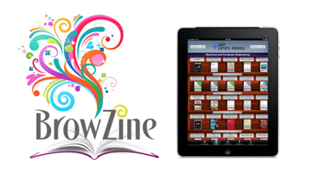 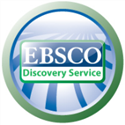 Reading ListBuilder
Browzine
Online Library Content + LMS (TRACS)
Online Academic Journals
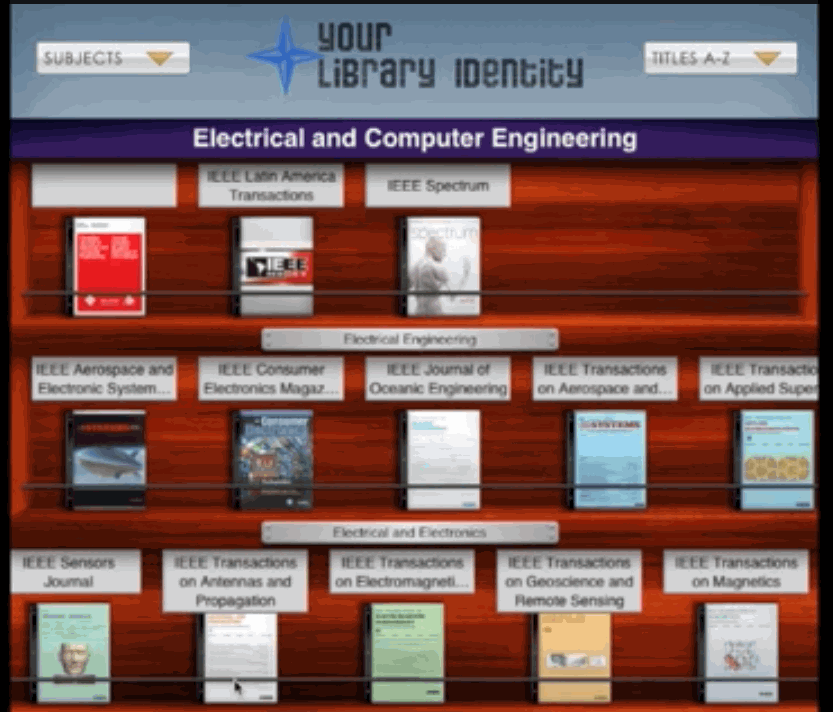 Comments/Questions
Contacts
Ray Uzwyshyn, Dir. Coll. and Digital Services, r_u15@txstate.edu
Todd Peters, Head Digital and Web Services, tp09@txstate.edu
Ginger Williams, (Head, Acquisitions)  ginger.Williams@txstate.edu 
Jeremy Moore, Digital Media Specialist, jeremy.moore@txstate.edu
Jason Long, Library Programmer, j_l408@txstate.edu  
Jeanne Hazzard, Digital Collections Librarian, jh201@txstate.edu  
Stephanie Towery, Copyright Officer, sst25@txstate.edu
Percent Increase in Article Citations by Disciplinewith Open Access Online Availability
Range = 36%-250%
(Data: Stevan Harnad and Heather Joseph, 2014)
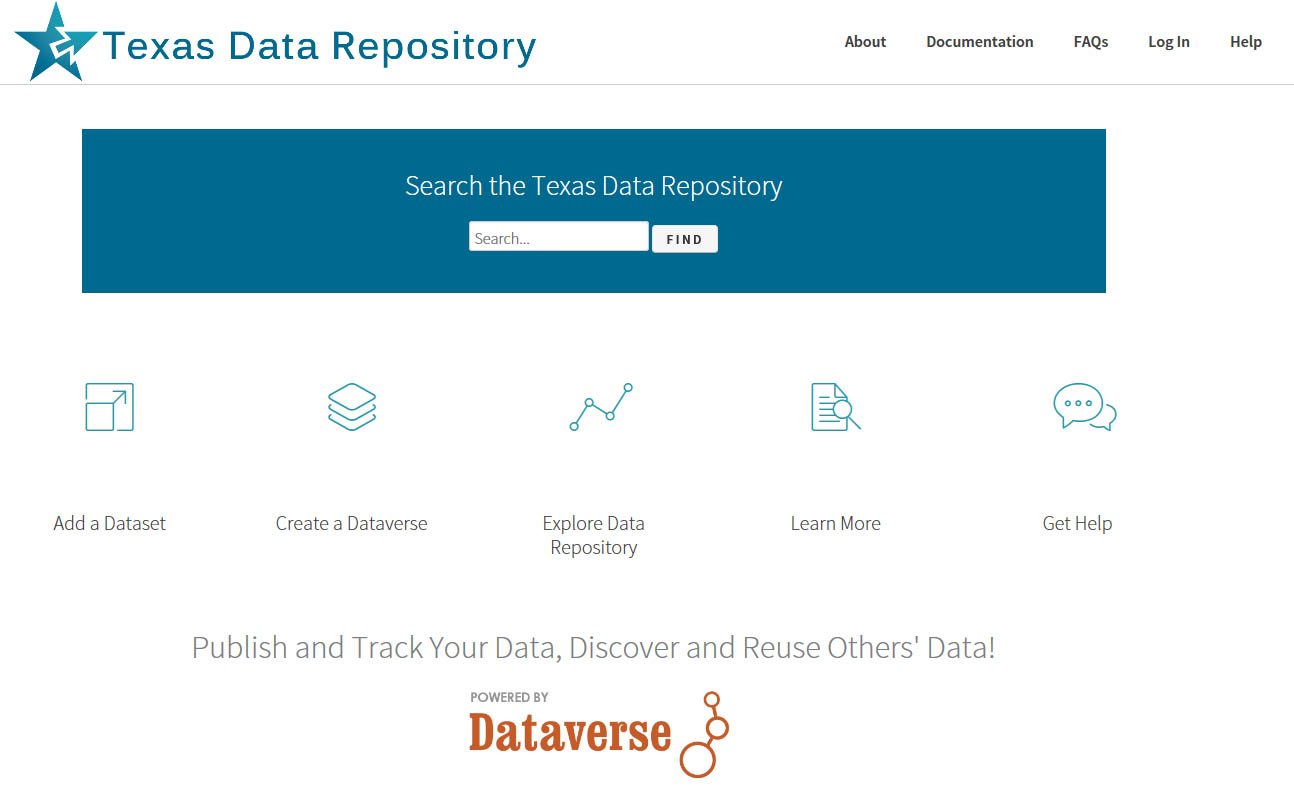 Landing Page: 
http://data.tdl.org/
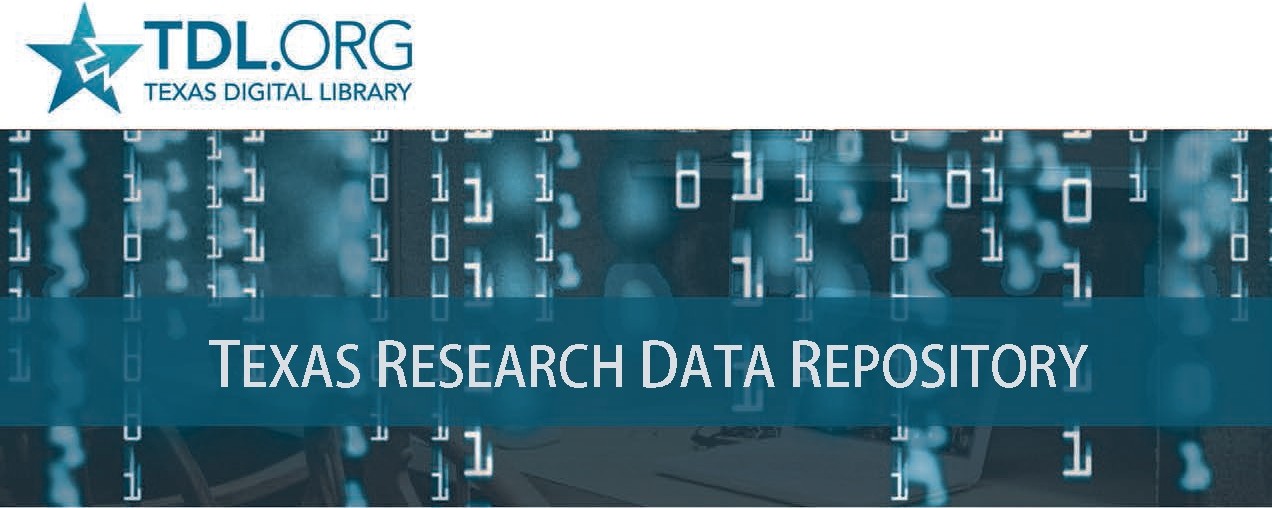 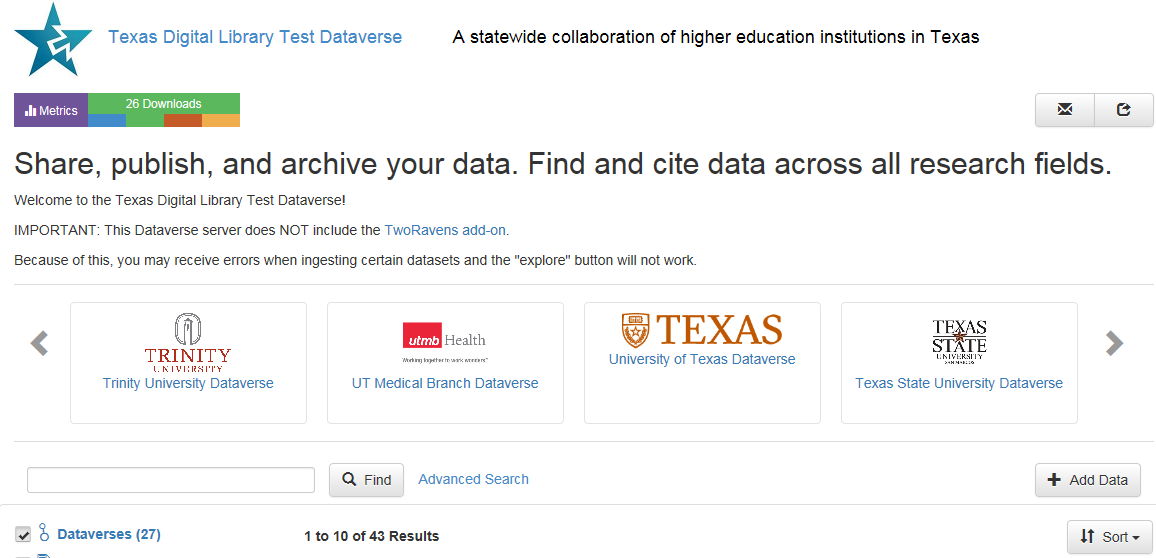 Consortial Repositories, http://www.tdl.org/data-repository